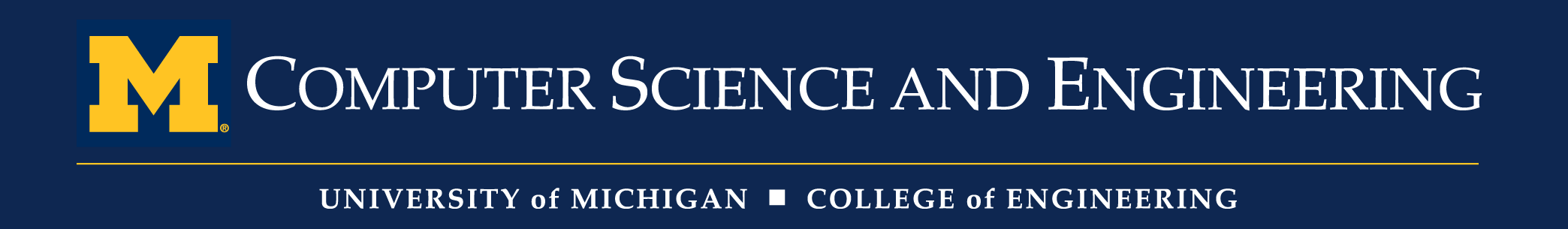 An event-triggered programmable prefetcher for irregular Workloads
Sam Ainsworth and Timothy M. Jones
Presenters: Leul Belayneh and Nicholas Wendt
Presentation for EECS 583
Irregular Workloads are Everywhere
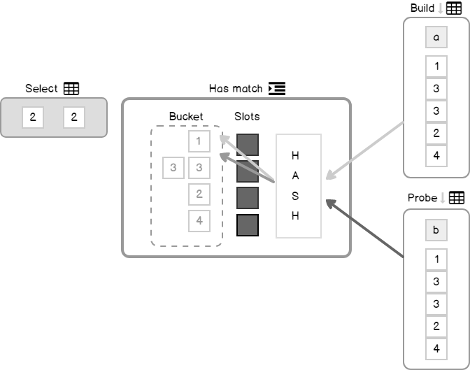 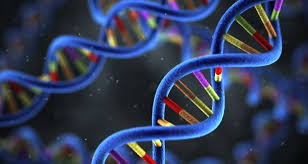 2
Common Memory Accesses: Sequential
A[ i ]
Simple next-line prefetchers
3
Common Memory Accesses: Indirect
B[ A[ i ] ]
B
Sequential
Irregular
Software prefetching
4
Common Memory Accesses: List
A -­> next
B
Event-based prefetching
Irregular
5
Pseudocode HashJoin
// HashJoin algorithm
// data structures initialization
for(x = 0; x < in.size; x++){	
	Hash h = hash(x);
	Bucket b = htab[h];		
	ListElement l = b.listStart;
	while(l != NULL){
	   if(l->key == k){ out.size++;}
	   l = l->next;	
	}
}
Mem Indirect
List
List
6
The problem: inefficient computation
Irregular workload execution in general purpose processors are characterized by:

- Irregular memory accesses: difficult to capture using caches

- Excess cache line size for small data (~8 bytes): waste of memory bandwidth

- Low computational intensity: simple computations for each data
7
Prior solutions
Fetcher Units* 
domain specific architecture
Helper Threads ‡ 
uses separate CPU threads
no extra hardware required
memory-centric optimization
Configurable Prefetchers† 
exposed at the architectural level
target specific traversals
+ higher performance
- leads to heavy stalling to prefetch based on prefetches
non overlapping memory accesses
*Sqrl: Hardware accelerator for collecting software data structures. PACT, 2014
† Compiler-directed content-aware prefetching for dynamic data structures. PACT, 2003
‡ Design and evaluation of compiler algorithms for pre-execution. ASPLOS, 2002
8
Key Idea – Memory-Level Parallelism
How can we parallelise memory accesses instead of computation?
Observation: parallelizing loads via prefetching
Triggering a new prefetch by reacting to old prefetches and loads
9
Execution Flow: Events
Events
Observe Load to A[n]
Original Code:
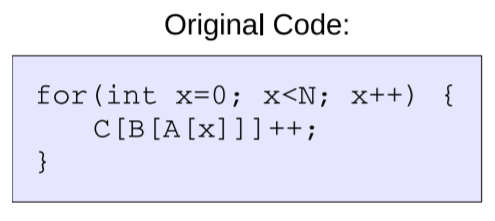 Prefetch A[n+N]
Prefetch B[A[n+N] ]
Prefetch C[B[A[n+N] ] ]
10
Architecture
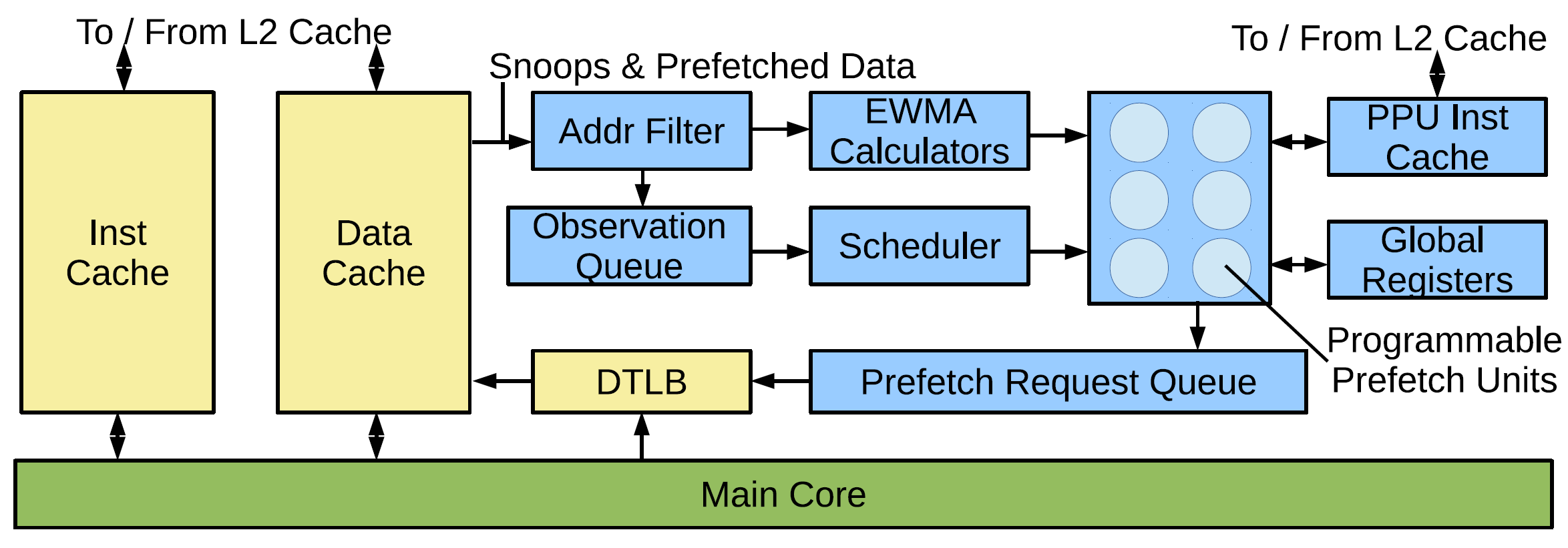 11
Architecture: Address Filter
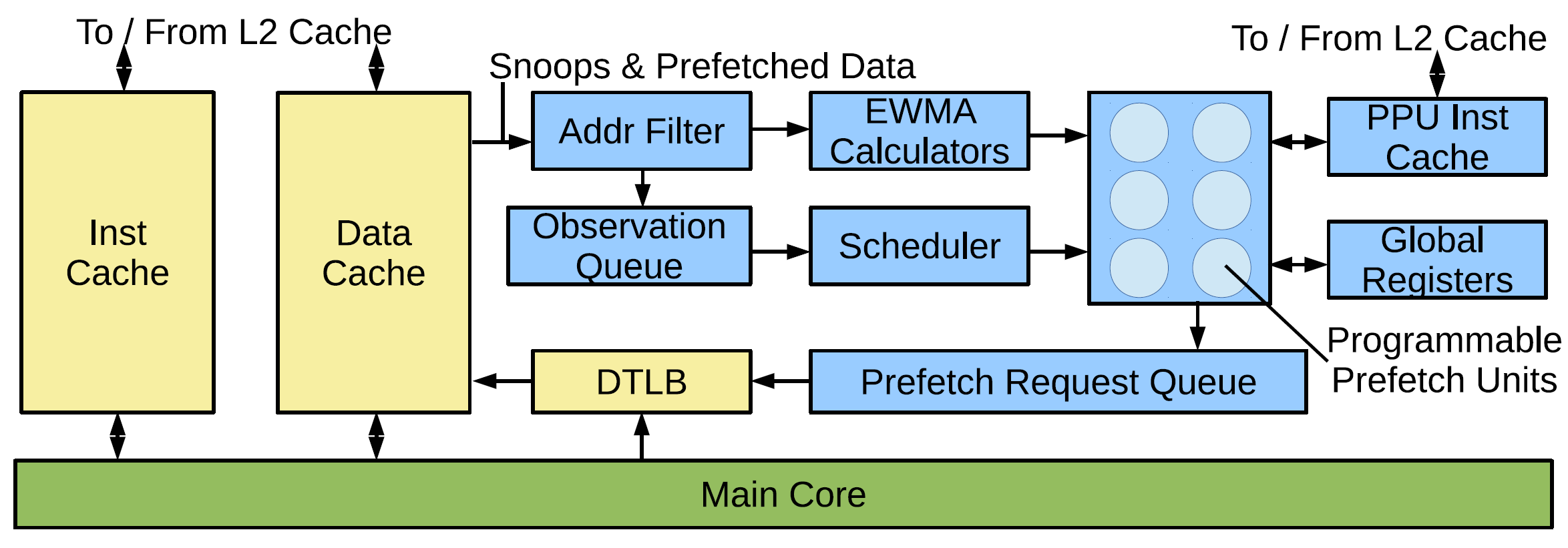 Addr Filter
12
Architecture: Scheduler
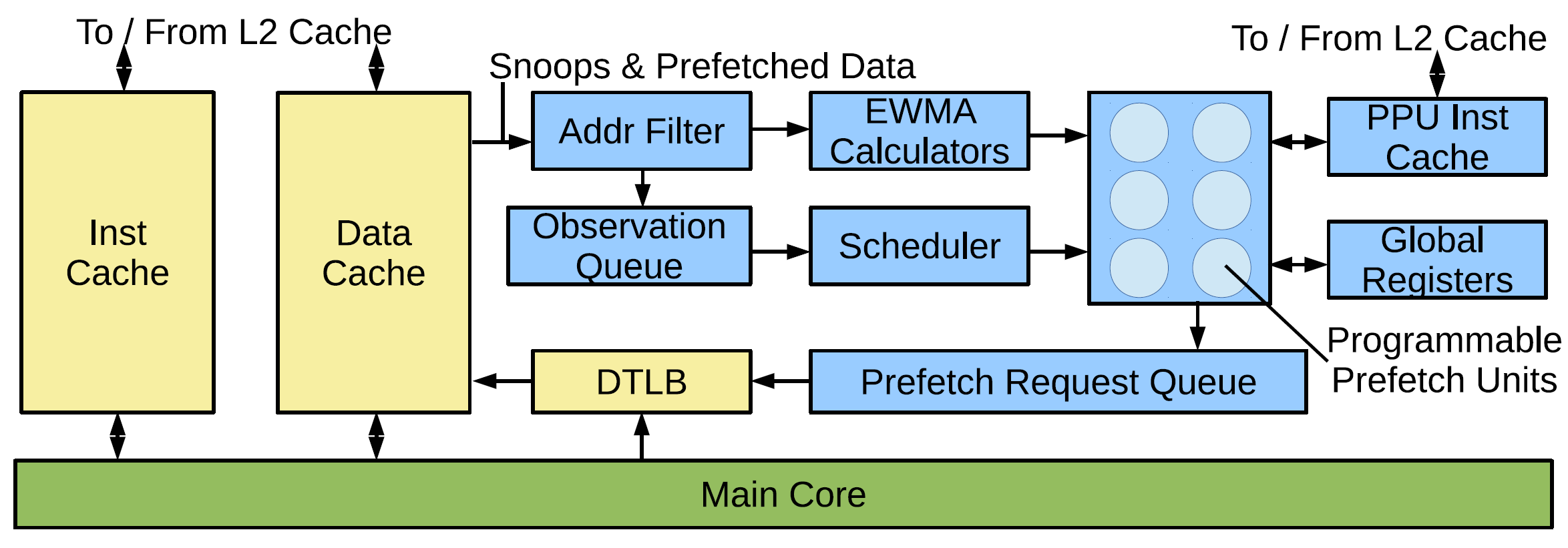 Scheduler
13
Architecture: Prefetch Units
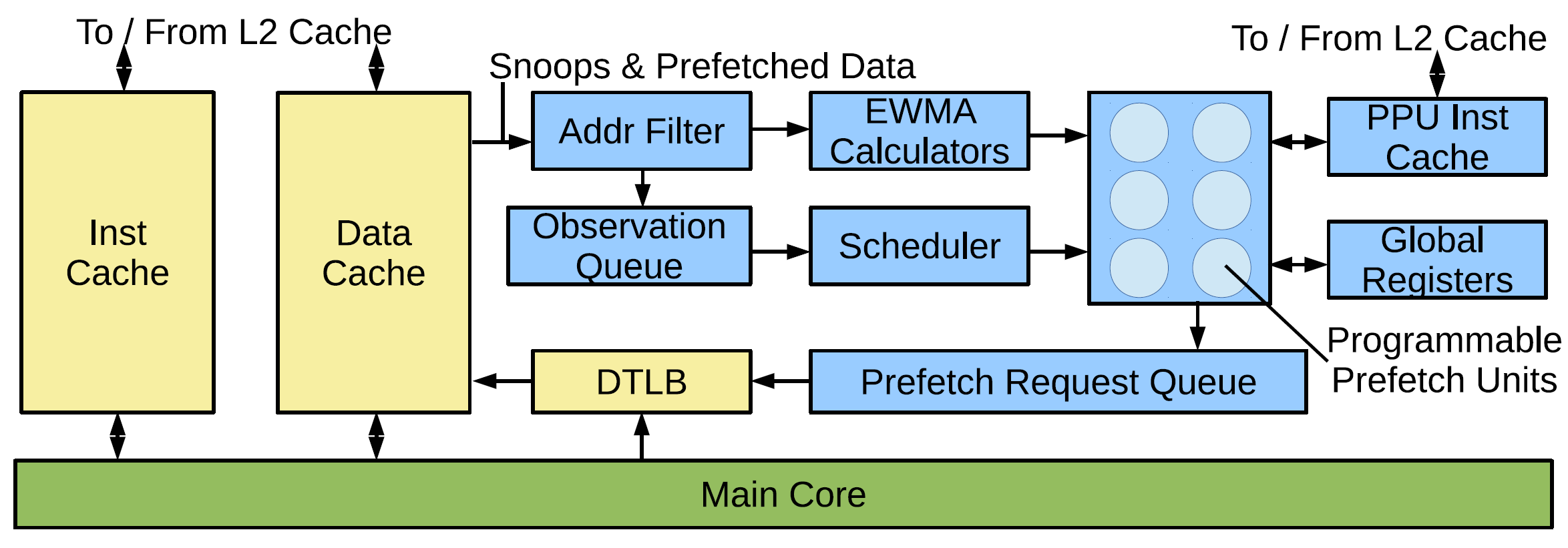 14
Application Support
Requires event functions and an address table
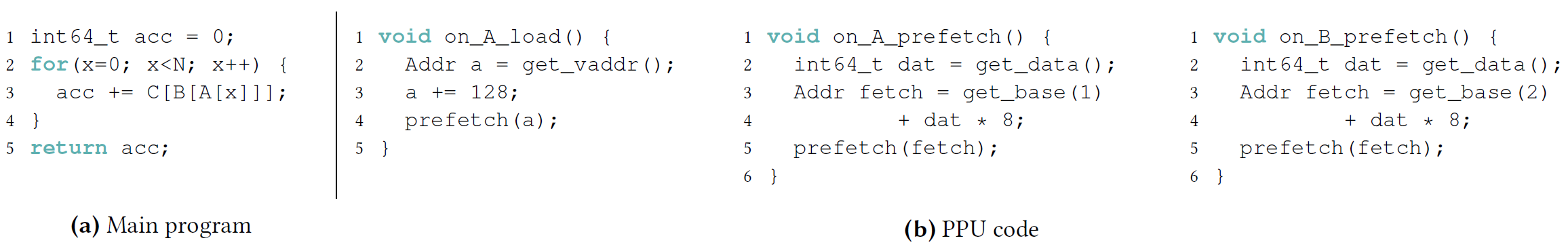 15
Application Support
Requires event functions and an address table
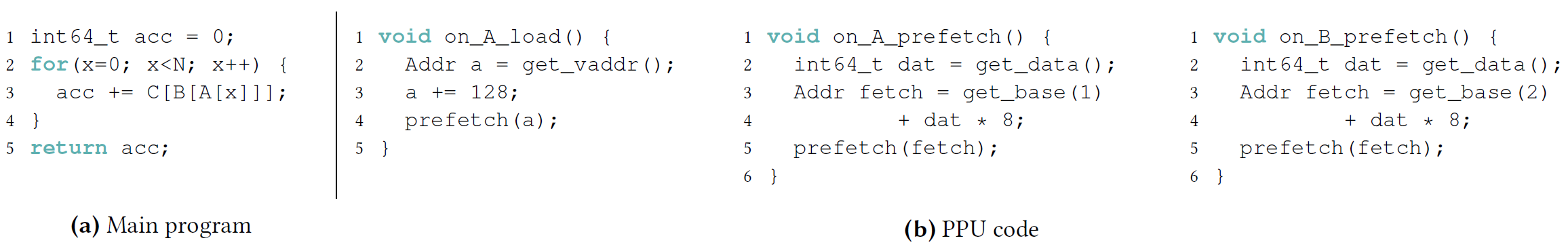 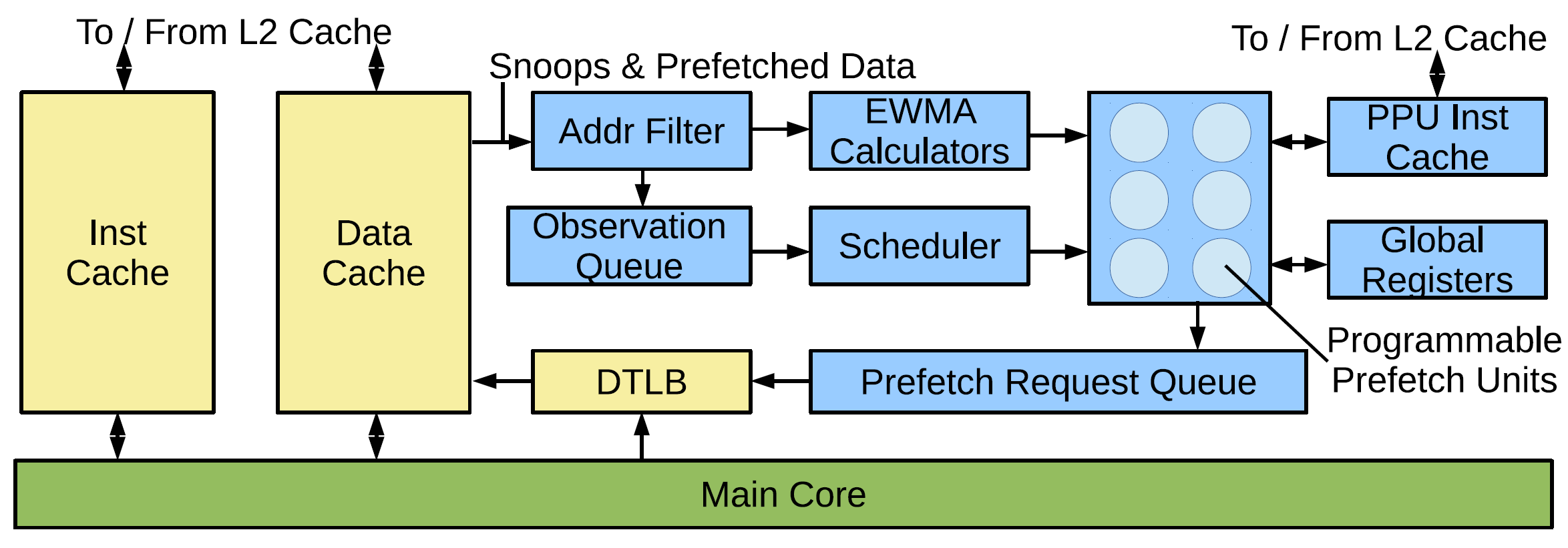 16
Application Support
Requires event functions and an address table
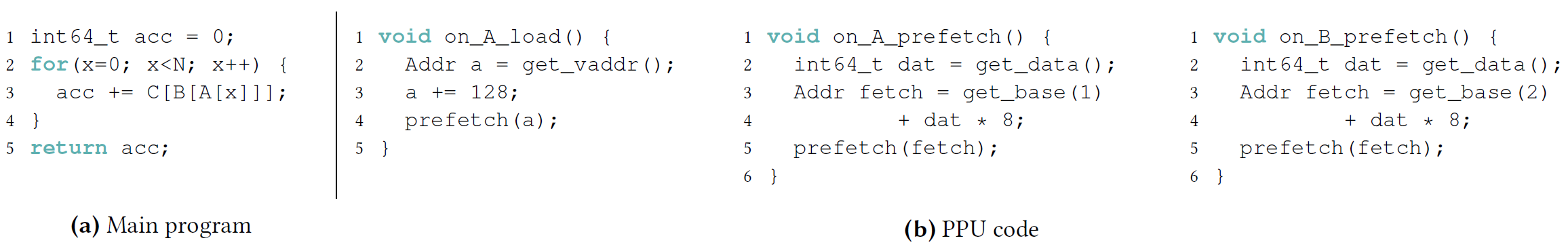 Address Table:
2    1    0
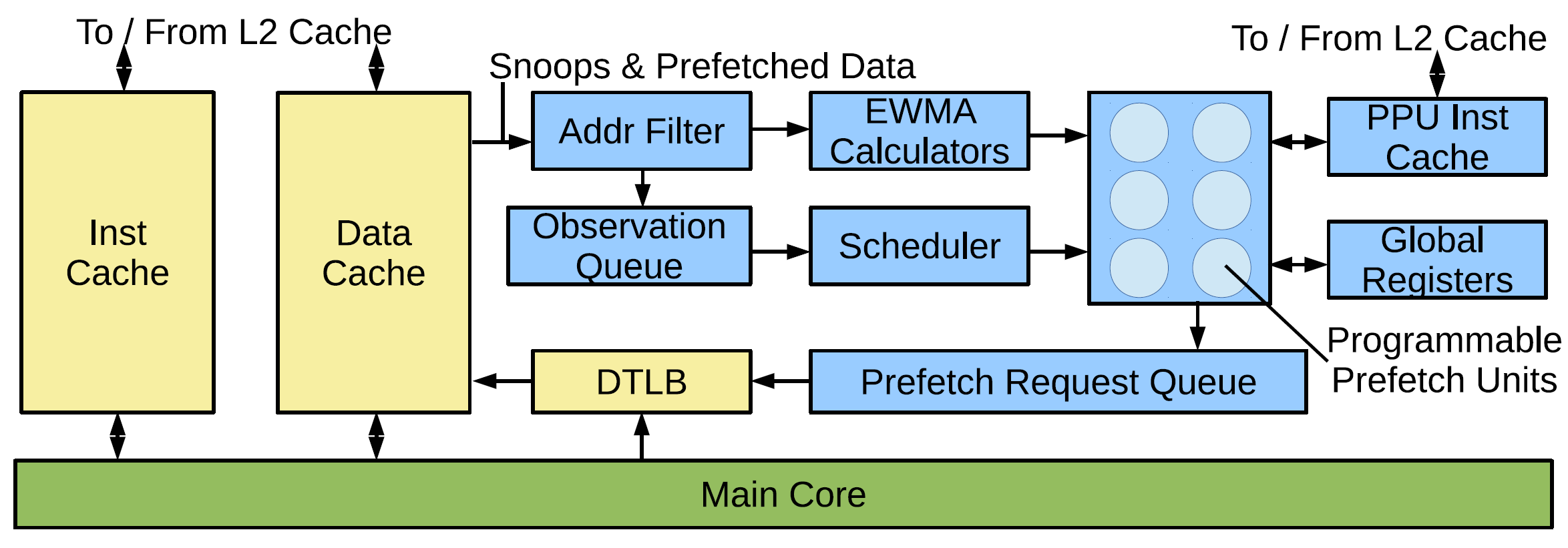 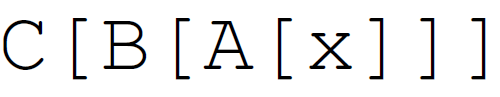 17
Compiler Assistance
Prefetcher can be integrated manually
18
Compiler Assistance
Prefetcher can be integrated manually
Automated integration through two passes:
Software prefetch conversion
Loop pragmas
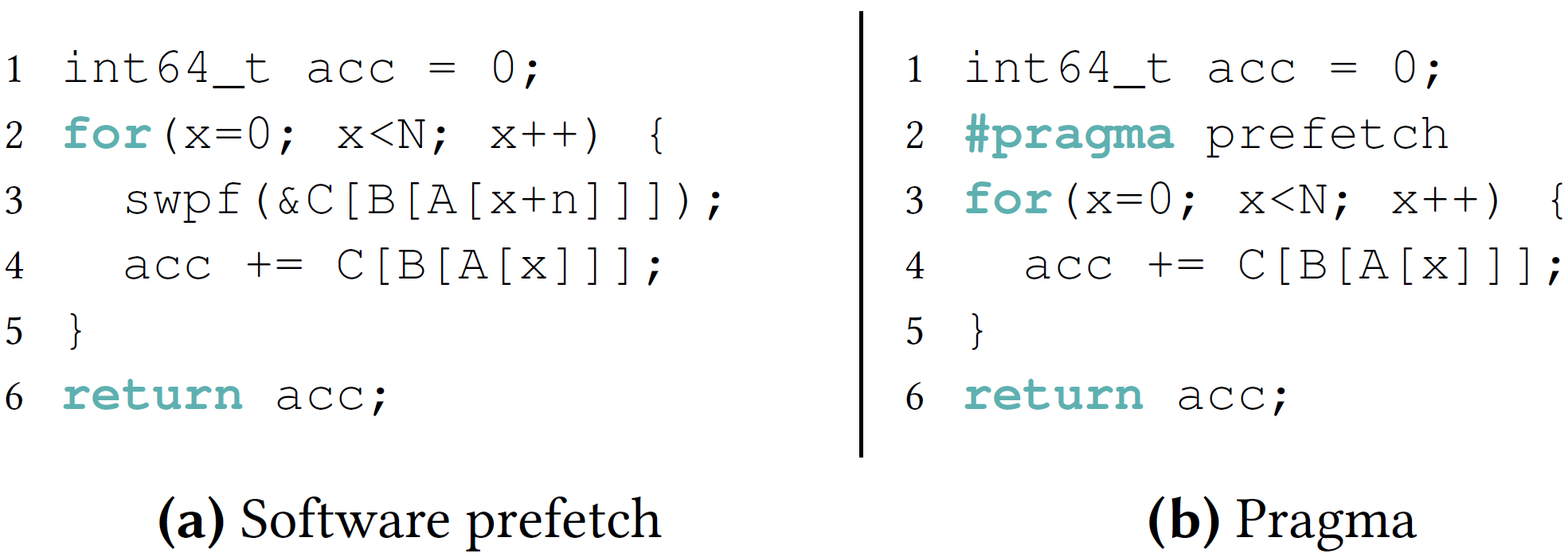 19
Software Prefetch Example Program
1:  alloc	A, sizea
2:  alloc	B, sizeb
3:  alloc	C, sizec
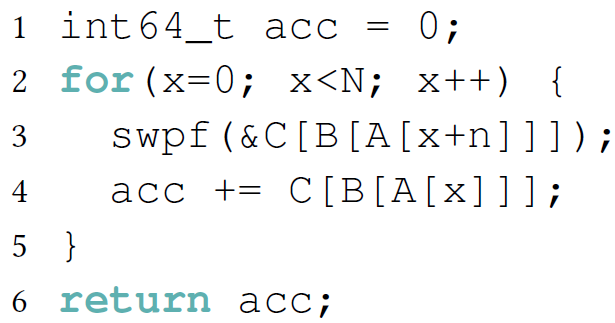 20
Software Prefetch Example Program
1:  alloc	A, sizea
2:  alloc	B, sizeb
3:  alloc	C, sizec
4:  mov	acc, #0
5:  mov	x, #0
6:  cmp	x, N
7:  beq	19
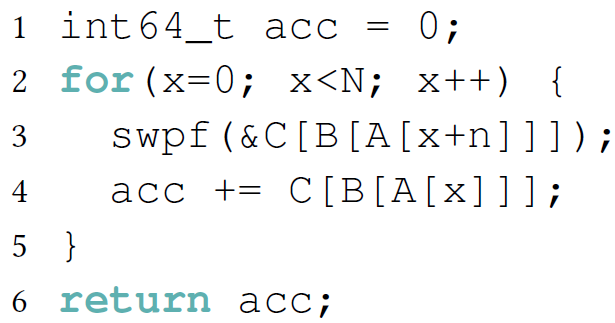 21
Software Prefetch Example Program
1:  alloc	A, sizea
2:  alloc	B, sizeb
3:  alloc	C, sizec
4:  mov	acc, #0
5:  mov	x, #0
6:  cmp	x, N
7:  beq	19

8:  phi	v0, x, v6
9:  add	v1, v0, #128
10: load	v2, v1(A)
11: lshift	v3, v2, #3
12: load	v4, v3(B)
13: lshift	v5, v4, #3
14: prefetch	v5(C)
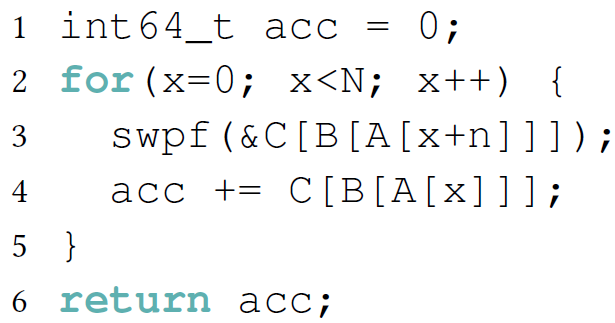 22
Software Prefetch Example Program
1:  alloc	A, sizea
2:  alloc	B, sizeb
3:  alloc	C, sizec
4:  mov	acc, #0
5:  mov	x, #0
6:  cmp	x, N
7:  beq	19

8:  phi	v0, x, v6
9:  add	v1, v0, #128
10: load	v2, v1(A)
11: lshift	v3, v2, #3
12: load	v4, v3(B)
13: lshift	v5, v4, #3
14: prefetch	v5(C)
15: ...
16: add	v6, v0, #1
17: cmp	v6, v0, #1
18: bne	8

19: return	acc
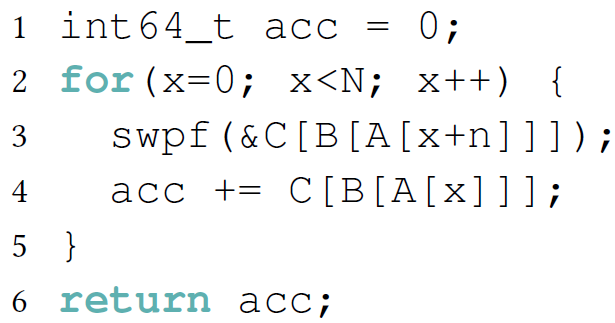 23
Software Prefetch Conversion
1:  alloc	A, sizea
2:  alloc	B, sizeb
3:  alloc	C, sizec
4:  mov	acc, #0
5:  mov	x, #0
6:  cmp	x, N
7:  beq	19

8:  phi	v0, x, v6
9:  add	v1, v0, #128
10: load	v2, v1(A)
11: lshift	v3, v2, #3
12: load	v4, v3(B)
13: lshift	v5, v4, #3
14: prefetch	v5(C)
15: ...
16: add	v6, v0, #1
17: cmp	v6, v0, #1
18: bne	8
24
Software Prefetch Conversion
1:  alloc	A, sizea
2:  alloc	B, sizeb
3:  alloc	C, sizec
4:  mov	acc, #0
5:  mov	x, #0
6:  cmp	x, N
7:  beq	19

8:  phi	v0, x, v6
9:  add	v1, v0, #128
10: load	v2, v1(A)
11: lshift	v3, v2, #3
12: load	v4, v3(B)
13: lshift	v5, v4, #3
14: prefetch	v5(C)
15: ...
16: add	v6, v0, #1
17: cmp	v6, v0, #1
18: bne	8
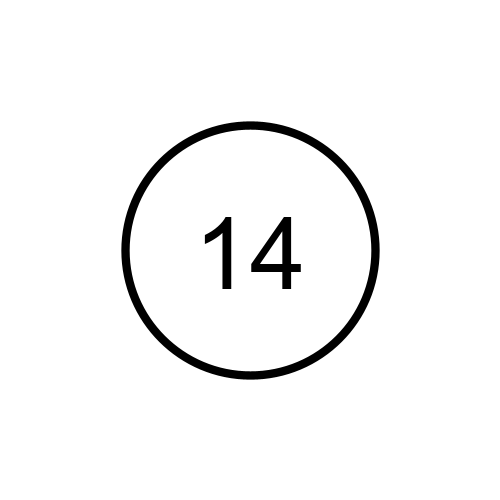 Prefetch is root of dependency graph
25
Software Prefetch Conversion
1:  alloc	A, sizea
2:  alloc	B, sizeb
3:  alloc	C, sizec
4:  mov	acc, #0
5:  mov	x, #0
6:  cmp	x, N
7:  beq	19

8:  phi	v0, x, v6
9:  add	v1, v0, #128
10: load	v2, v1(A)
11: lshift	v3, v2, #3
12: load	v4, v3(B)
13: lshift	v5, v4, #3
14: prefetch	v5(C)
15: ...
16: add	v6, v0, #1
17: cmp	v6, v0, #1
18: bne	8
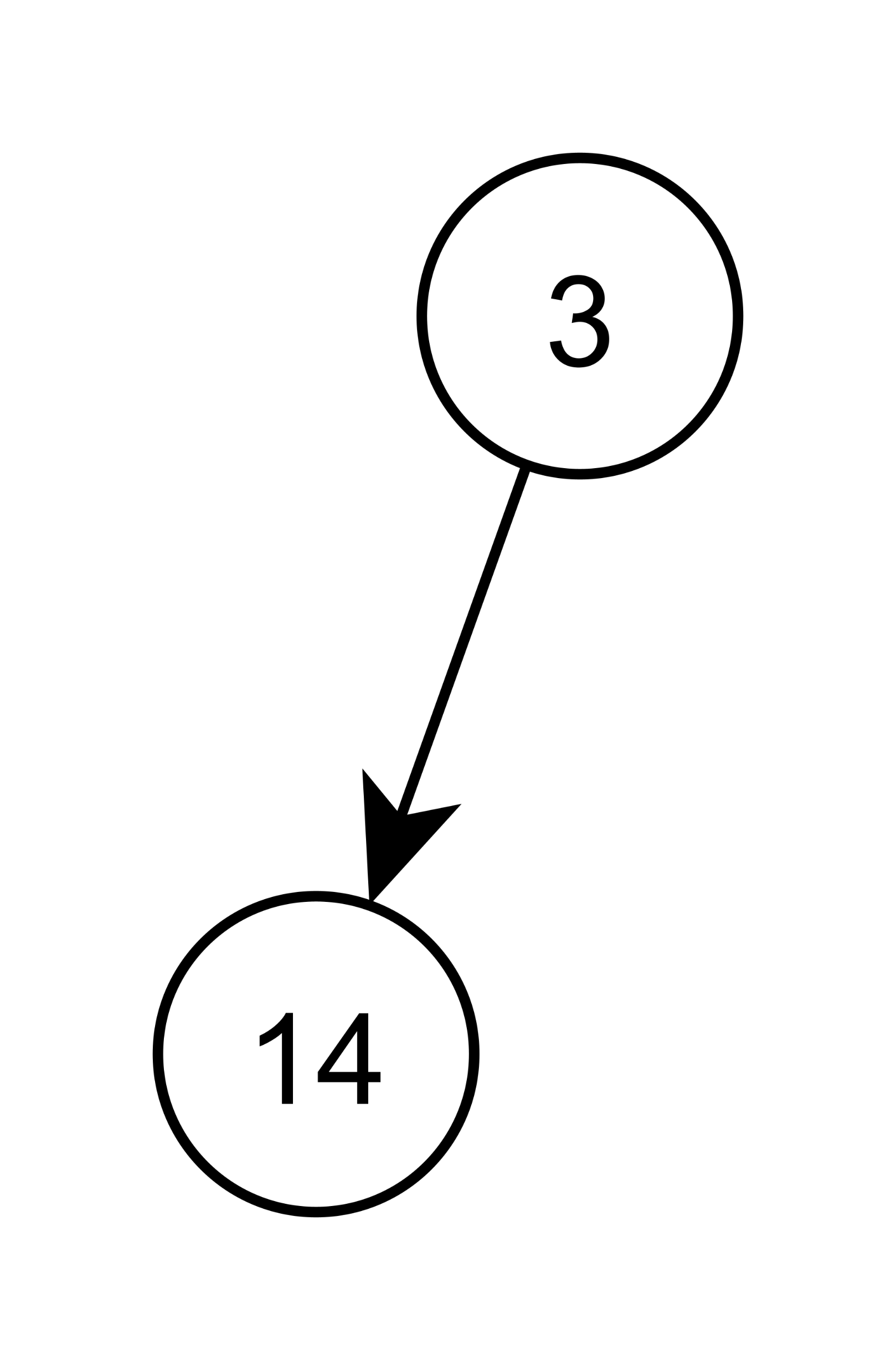 Loop-invariant, stop
(constant)
C
26
Software Prefetch Conversion
1:  alloc	A, sizea
2:  alloc	B, sizeb
3:  alloc	C, sizec
4:  mov	acc, #0
5:  mov	x, #0
6:  cmp	x, N
7:  beq	19

8:  phi	v0, x, v6
9:  add	v1, v0, #128
10: load	v2, v1(A)
11: lshift	v3, v2, #3
12: load	v4, v3(B)
13: lshift	v5, v4, #3
14: prefetch	v5(C)
15: ...
16: add	v6, v0, #1
17: cmp	v6, v0, #1
18: bne	8
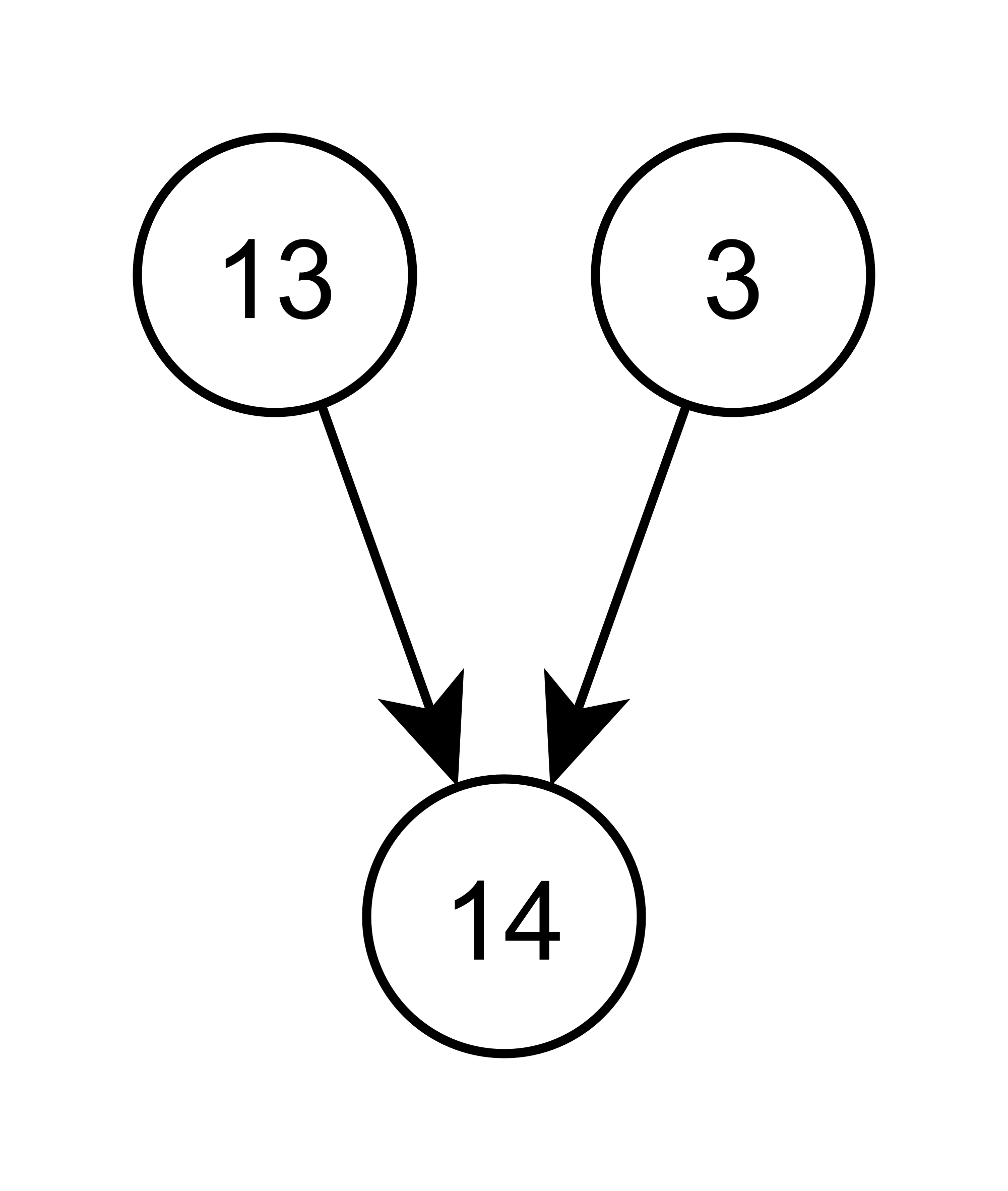 v5
C
27
Software Prefetch Conversion
1:  alloc	A, sizea
2:  alloc	B, sizeb
3:  alloc	C, sizec
4:  mov	acc, #0
5:  mov	x, #0
6:  cmp	x, N
7:  beq	19

8:  phi	v0, x, v6
9:  add	v1, v0, #128
10: load	v2, v1(A)
11: lshift	v3, v2, #3
12: load	v4, v3(B)
13: lshift	v5, v4, #3
14: prefetch	v5(C)
15: ...
16: add	v6, v0, #1
17: cmp	v6, v0, #1
18: bne	8
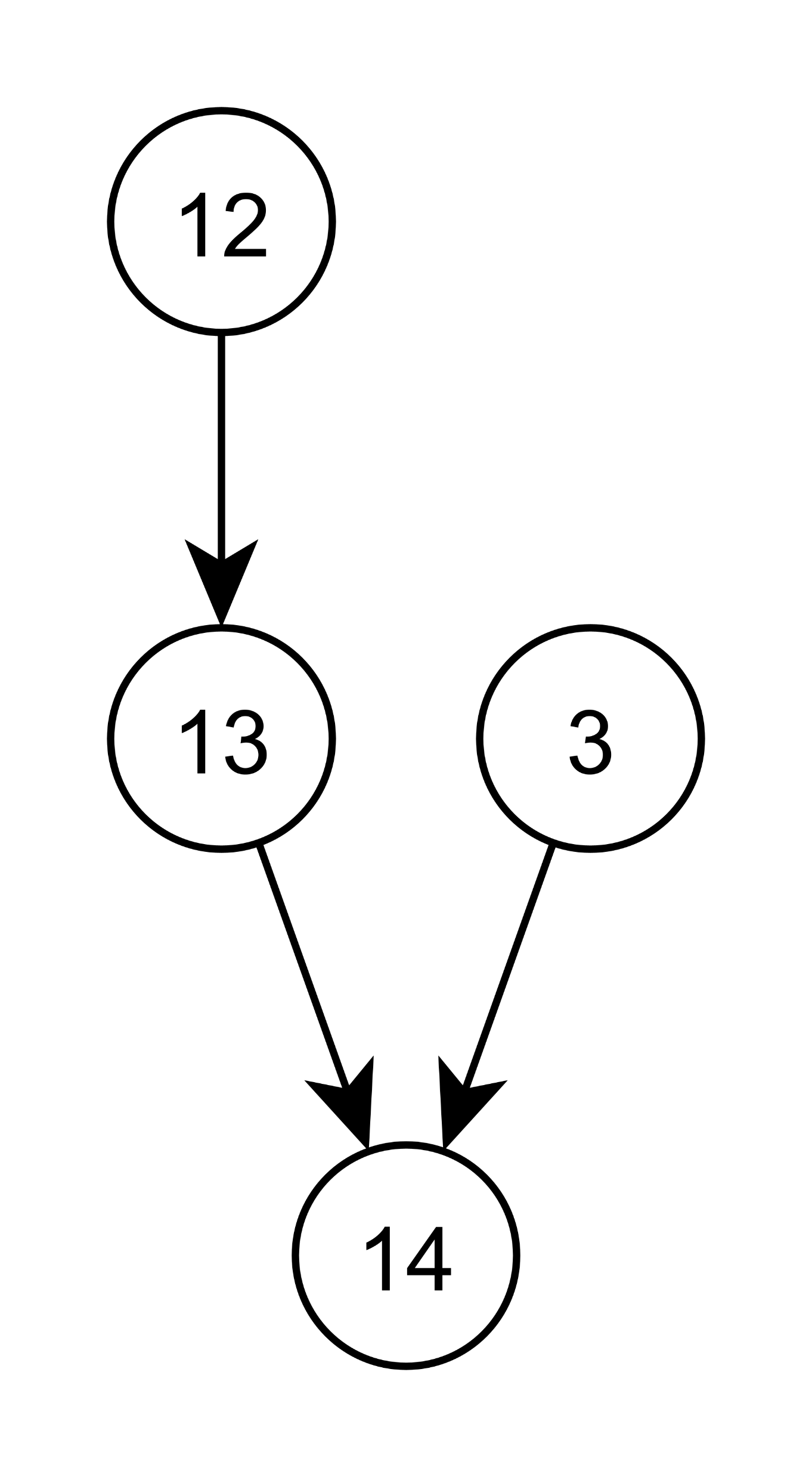 Loop-variant load, stop
(will be prefetched)
v4
v5
C
28
Software Prefetch Conversion
1:  alloc	A, sizea
2:  alloc	B, sizeb
3:  alloc	C, sizec
4:  mov	acc, #0
5:  mov	x, #0
6:  cmp	x, N
7:  beq	19

8:  phi	v0, x, v6
9:  add	v1, v0, #128
10: load	v2, v1(A)
11: lshift	v3, v2, #3
12: load	v4, v3(B)
13: lshift	v5, v4, #3
14: prefetch	v5(C)
15: ...
16: add	v6, v0, #1
17: cmp	v6, v0, #1
18: bne	8
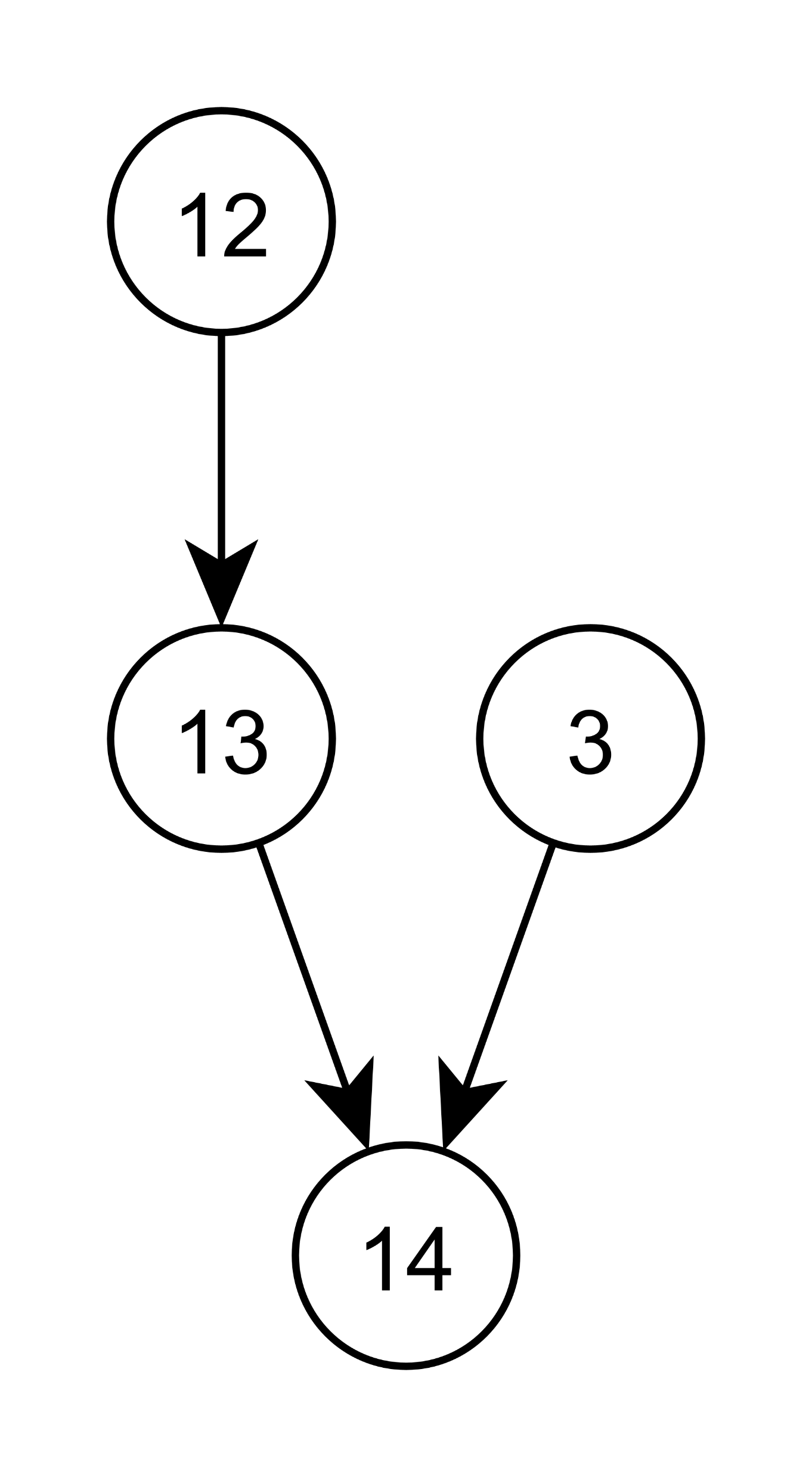 Will run when B’s prefetch completes
// on_B_prefetch()



1: lshift	offset, bVal, #3

2: prefetch 	fetch
29
Software Prefetch Conversion
Address Table
1:  alloc	A, sizea
2:  alloc	B, sizeb
3:  alloc	C, sizec
4:  mov	acc, #0
5:  mov	x, #0
6:  cmp	x, N
7:  beq	19

8:  phi	v0, x, v6
9:  add	v1, v0, #128
10: load	v2, v1(A)
11: lshift	v3, v2, #3
12: load	v4, v3(B)
13: lshift	v5, v4, #3
14: prefetch	v5(C)
15: ...
16: add	v6, v0, #1
17: cmp	v6, v0, #1
18: bne	8
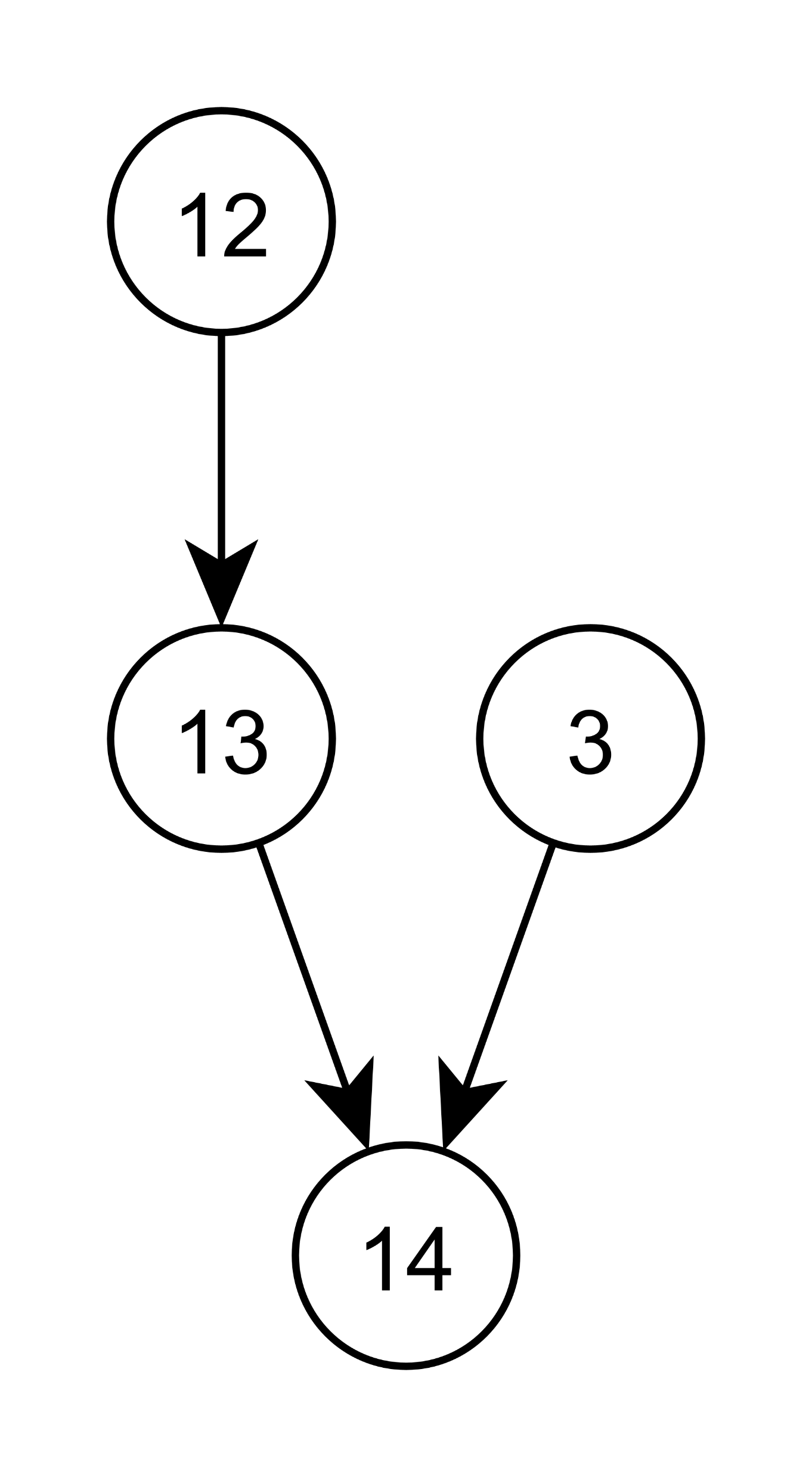 Triggering event’s data placed in a local register when scheduled
// on_B_prefetch()

1: get_data	bVal

2: lshift	offset, bVal, #3

3: prefetch 	fetch
30
Software Prefetch Conversion
Address Table
1:  alloc	A, sizea
2:  alloc	B, sizeb
3:  alloc	C, sizec
4:  mov	acc, #0
5:  mov	x, #0
6:  cmp	x, N
7:  beq	19

8:  phi	v0, x, v6
9:  add	v1, v0, #128
10: load	v2, v1(A)
11: lshift	v3, v2, #3
12: load	v4, v3(B)
13: lshift	v5, v4, #3
14: prefetch	v5(C)
15: ...
16: add	v6, v0, #1
17: cmp	v6, v0, #1
18: bne	8
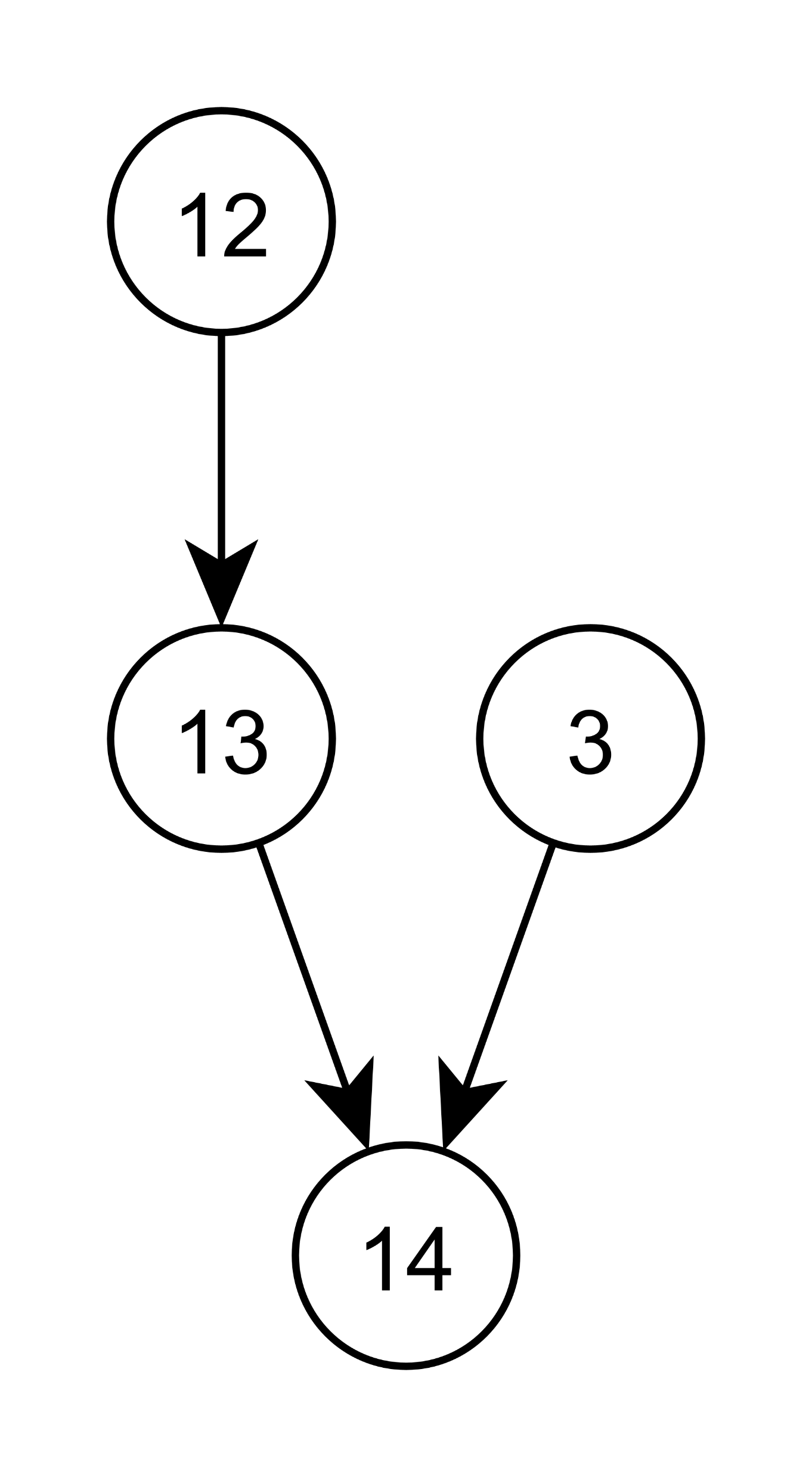 // on_B_prefetch()

1: get_data	bVal
2: get_base	base, #2
3: lshift	offset, bVal, #3
4: add	fetch, base, offset
5: prefetch 	fetch
31
Software Prefetch Conversion
Address Table
1:  alloc	A, sizea
2:  alloc	B, sizeb
3:  alloc	C, sizec
4:  mov	acc, #0
5:  mov	x, #0
6:  cmp	x, N
7:  beq	19

8:  phi	v0, x, v6
9:  add	v1, v0, #128
10: load	v2, v1(A)
11: lshift	v3, v2, #3
12: load	v4, v3(B)
13: lshift	v5, v4, #3
14: prefetch	v5(C)
15: ...
16: add	v6, v0, #1
17: cmp	v6, v0, #1
18: bne	8
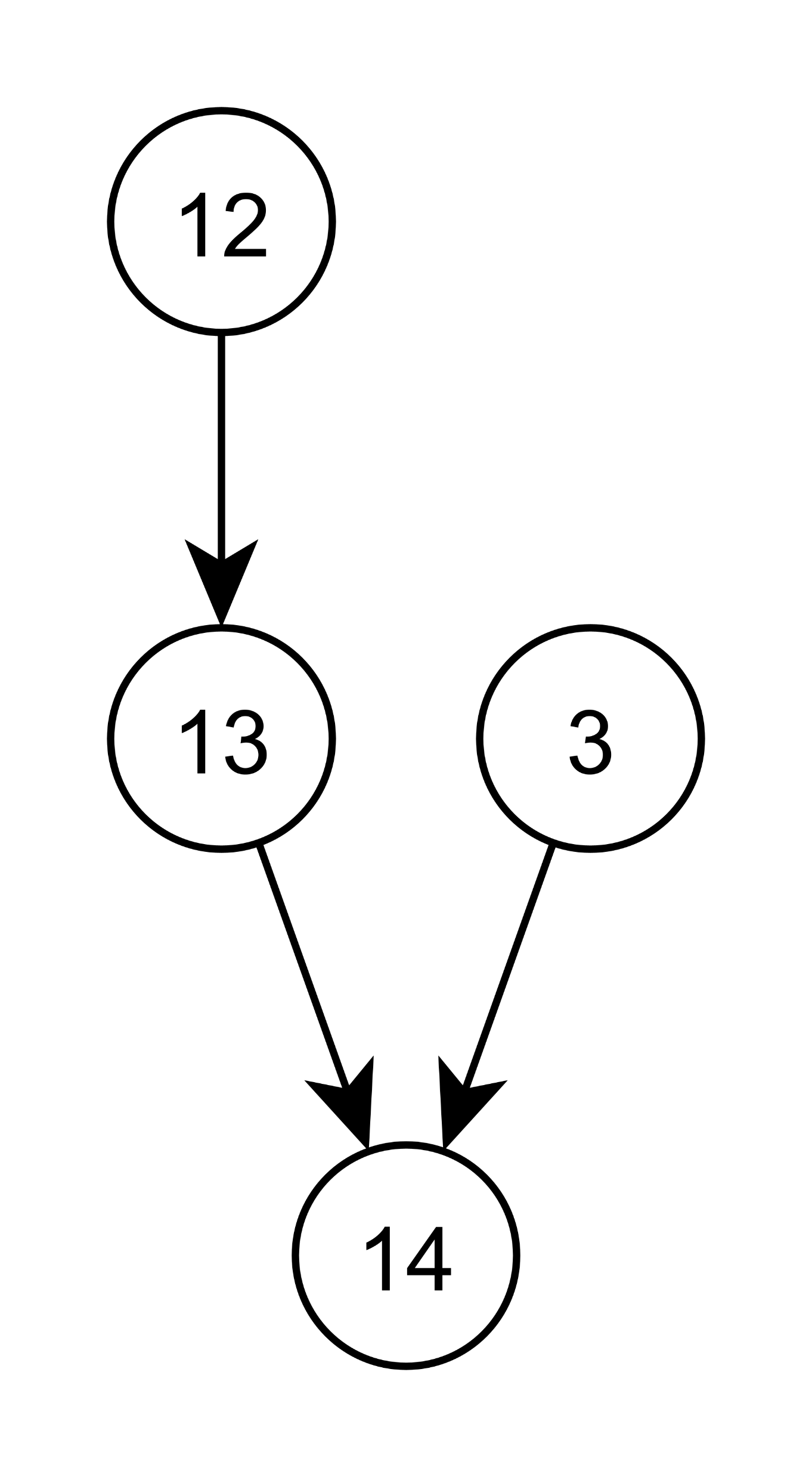 // on_B_prefetch()

1: get_data	bVal
2: get_base	base, #2
3: lshift	offset, bVal, #3
4: add	fetch, base, offset
5: prefetch 	fetch
Process repeats for
B’s load… then A’s load…
32
Software Prefetch Conversion
Address Table
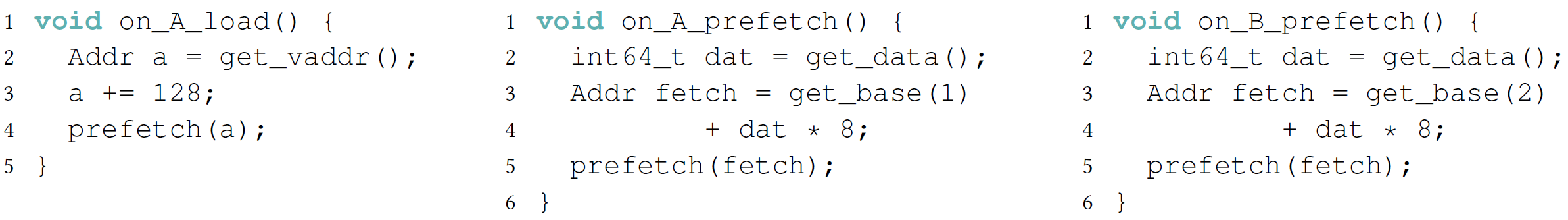 33
Software Prefetch Conversion
1:  alloc	A, sizea
2:  alloc	B, sizeb
3:  alloc	C, sizec
4:  mov	acc, #0
5:  mov	x, #0
6:  cmp	x, N
7:  beq	19

// config_addr_tbl 0
// config_addr_tbl 1
// config_addr_tbl 2

8:  phi	v0, x, v6
9:  add	v1, v0, #128
10: load	v2, v1(A)
11: lshift	v3, v2, #3
12: load	v4, v3(B)
13: lshift	v5, v4, #3
14: prefetch	v5(C)
15: ... // Load value, update acc
...
Address Table
Load address table into address filter unit
Software prefetch code is now unneeded, remove it
34
Loop Pragmas
Label loops with a pragma directive
Runs SPC-like pass on each load
More convenient for the programmer
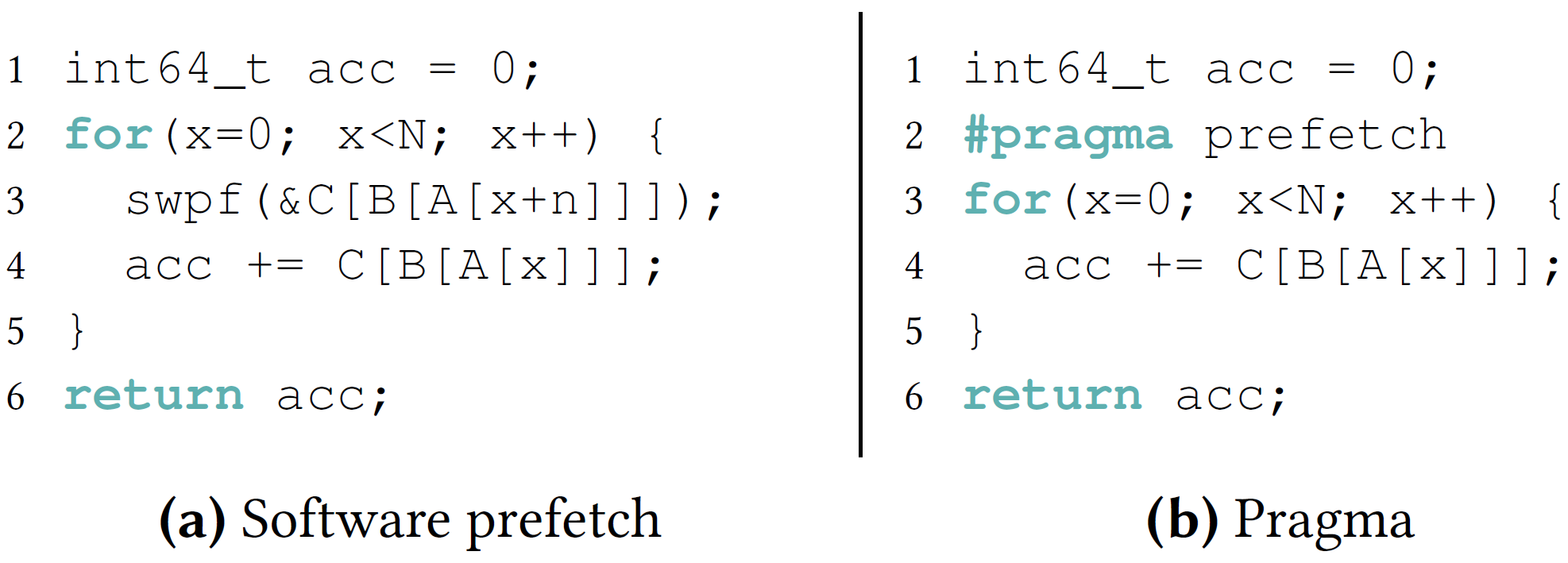 35
OS Support
OS only sees prefetcher’s context switching state
Global PPU registers (loop-invariant values)
Address table
(All other state is discarded)
36
OS Support
OS only sees prefetcher’s context switching state
Global PPU registers (loop-invariant values)
Address table
(All other state is discarded)
PPU faults terminate their execution
37
Evaluation Results: Speedup
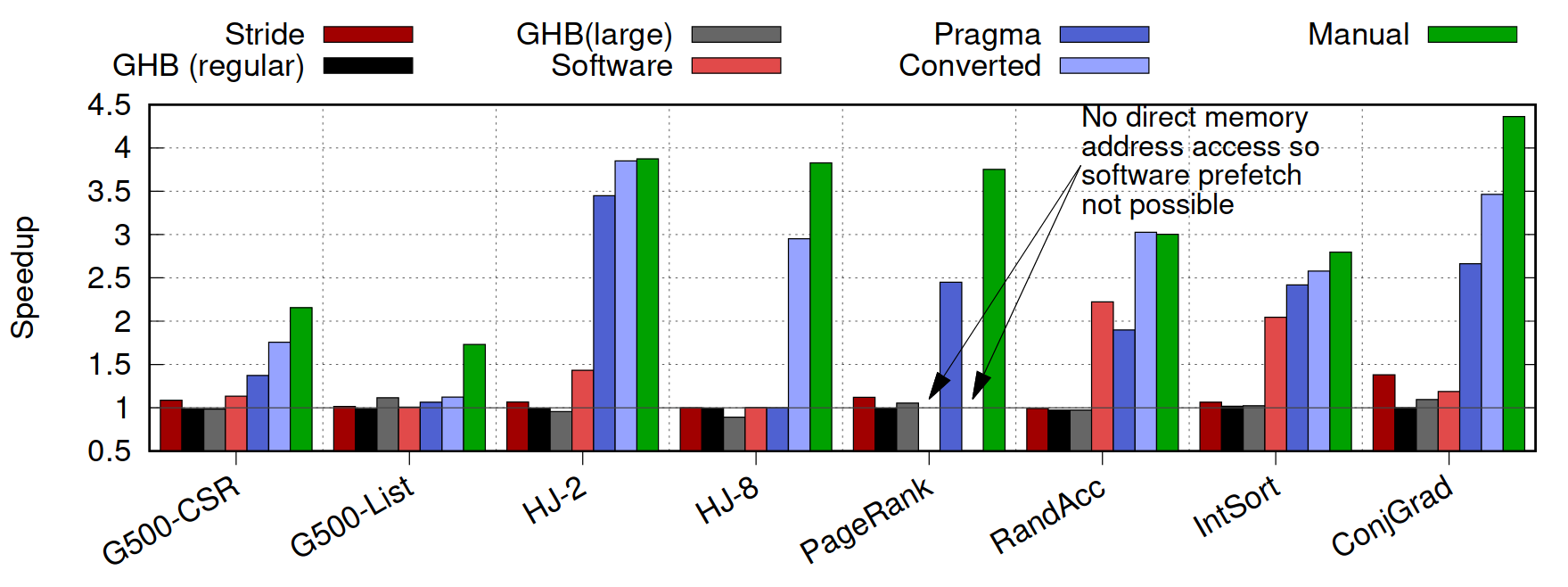 38
[Speaker Notes: Simulated OoO ARMv8 core in gem5 (running Linux)
Compared programmable prefetcher performance to:
No prefetching (baseline)
Stride prefetcher
Markov global history buffer prefetcher
2,048 entries
67,108,864 entries
Used several memory-bound benchmarks

Note manual > spc > pragma

-All but G500: >~80% L1 prefetches utilized before eviction
-Speedup as L1 cache hit rates have increased (~2x increase)]
Analysis: Blocking Intermediate Loads
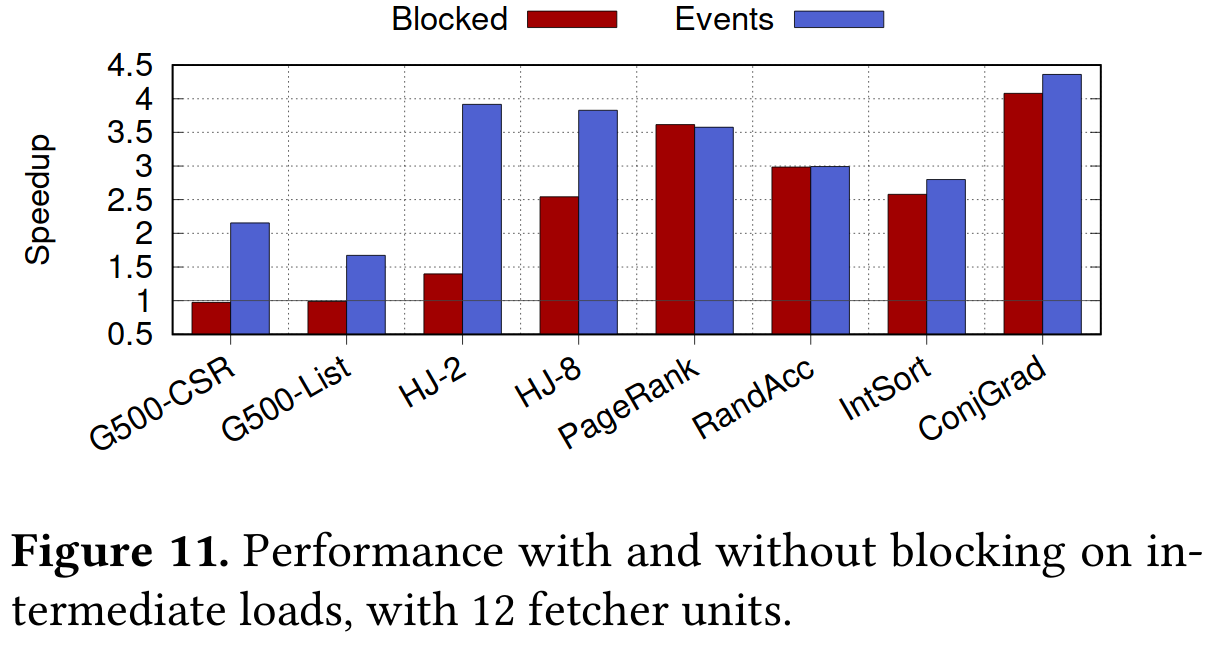 39
Discussion
Presented a programmable, event-driven prefetcher
Provided compiler techniques to automate utilization

Demonstrated average speedups of 3x in memory-bound benchmarks
Small hardware footprint, ~3% area overhead on a Cortex A57

Must be targeted during software development to be useful
Compiler passes could be improved to close the gap with manual
Large amount of hidden state may hinder tuning
40
Q/A
Thank you!
41
Backup Slides
42
Evaluation: L1 Evictions
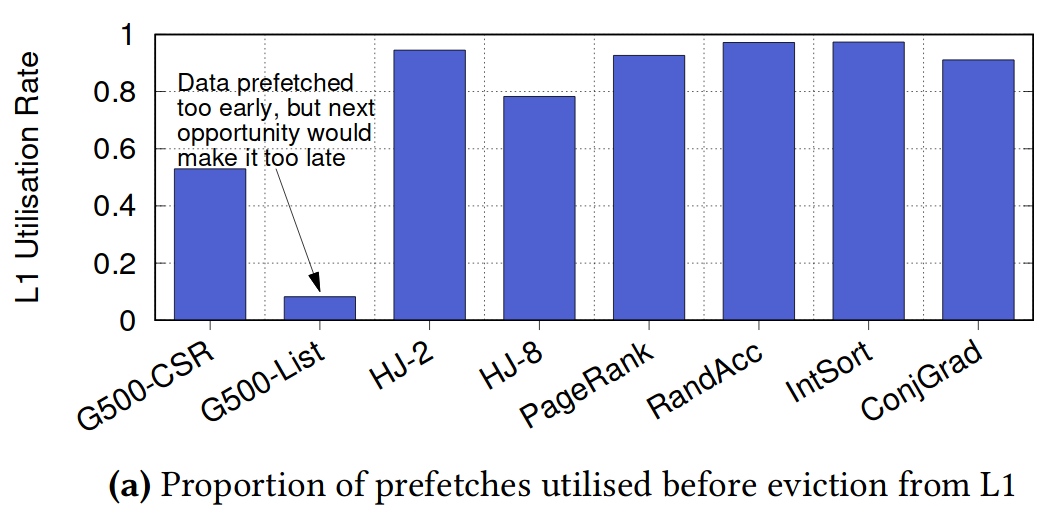 43
Evaluation: L1 Hit Rate
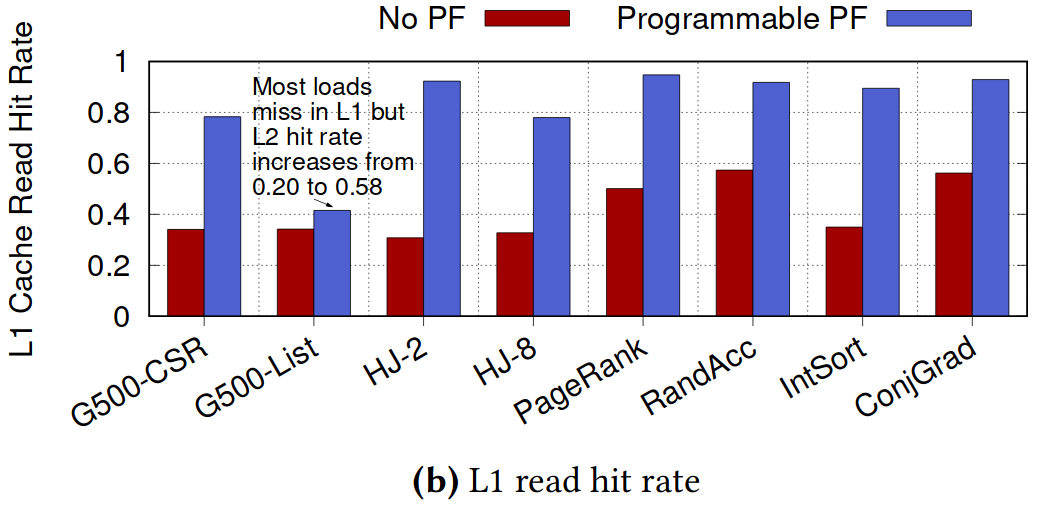 44
Analysis: PPU Frequency
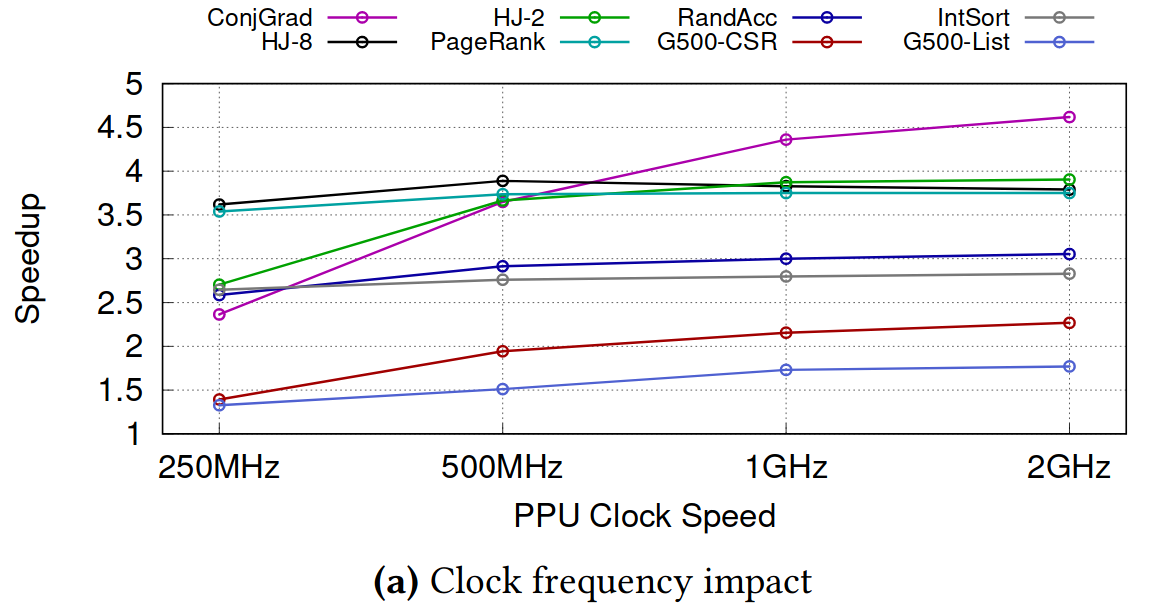 45
Analysis: PPU Count
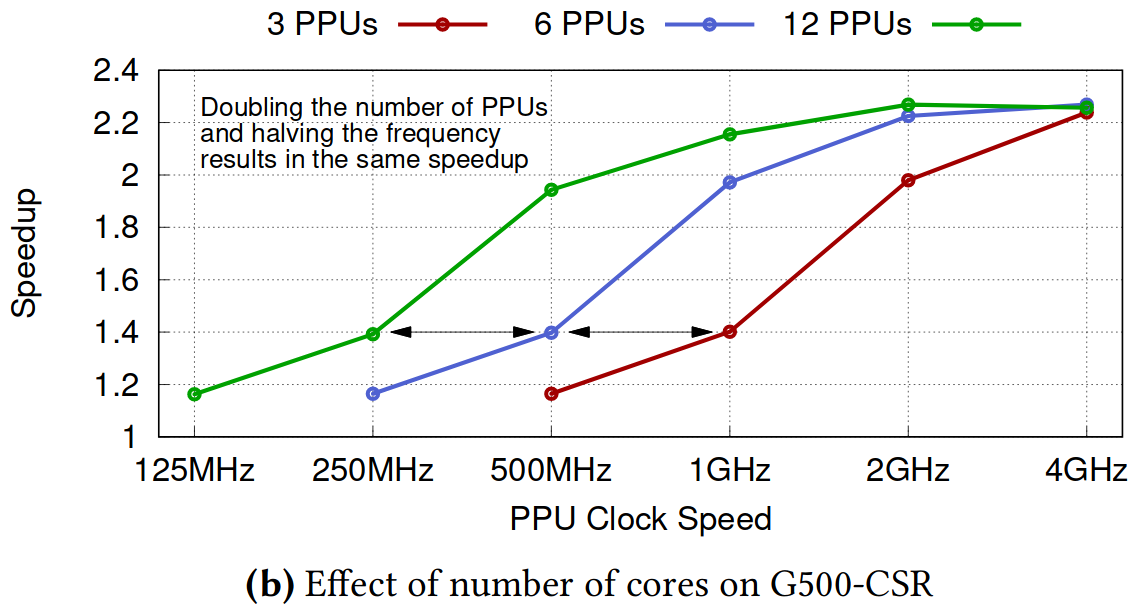 46
Analysis: PPU Utilization
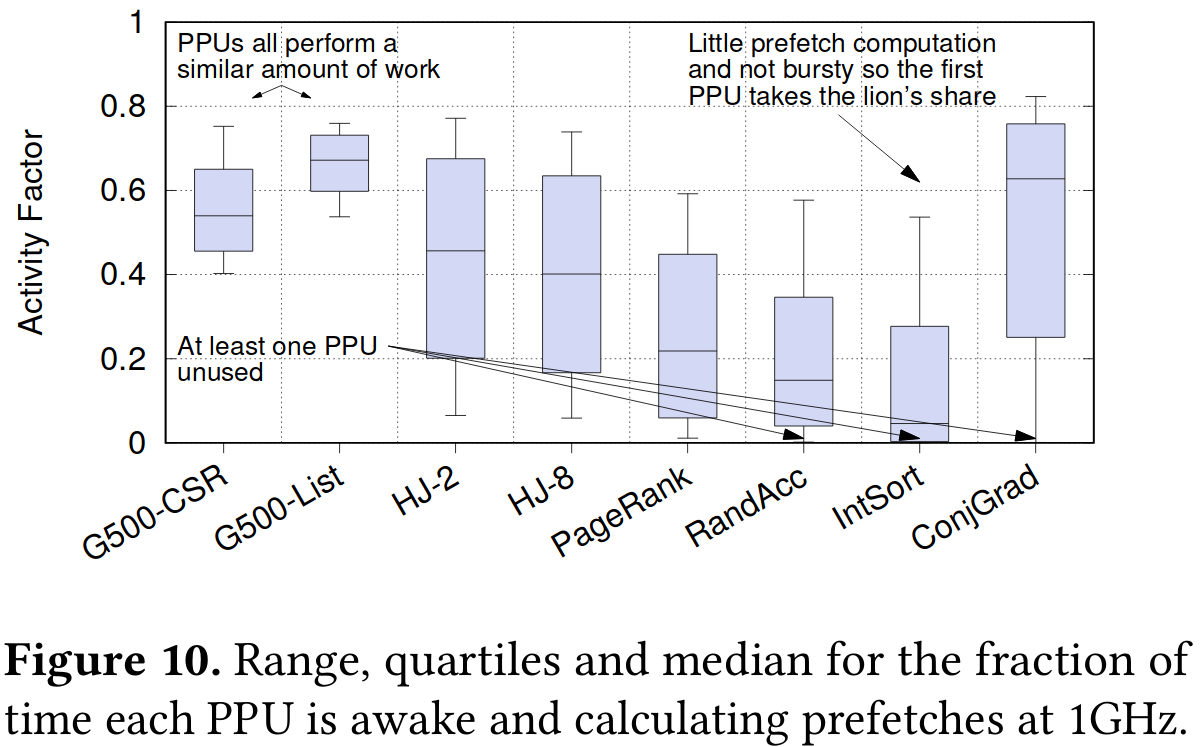 47